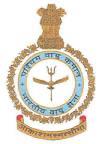 AIR FORCE SCHOOLWESTERN AIR COMMAND
E-CONTENT
ENGLISH
PREPARED BY AFS HQ WAC(U)
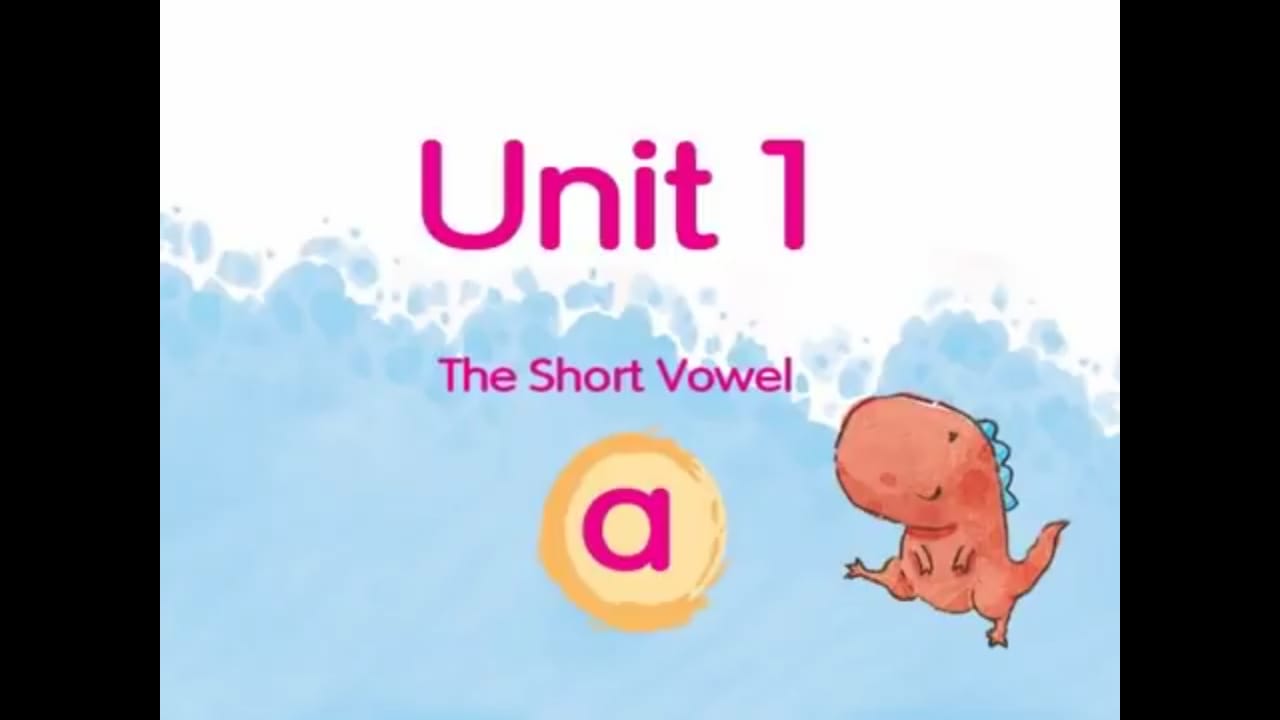 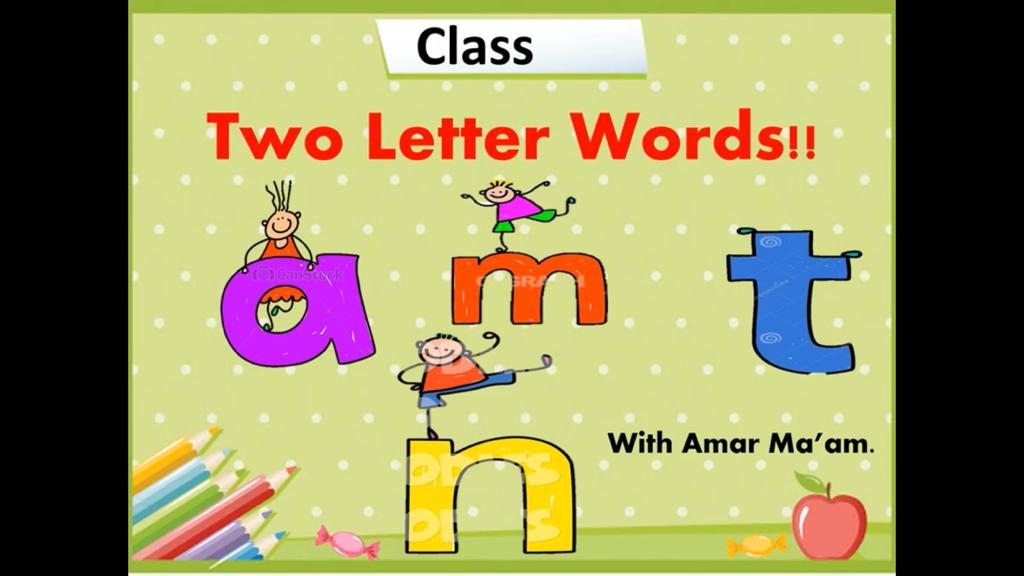 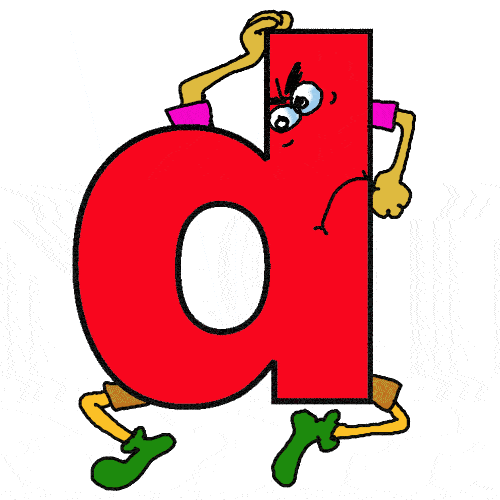 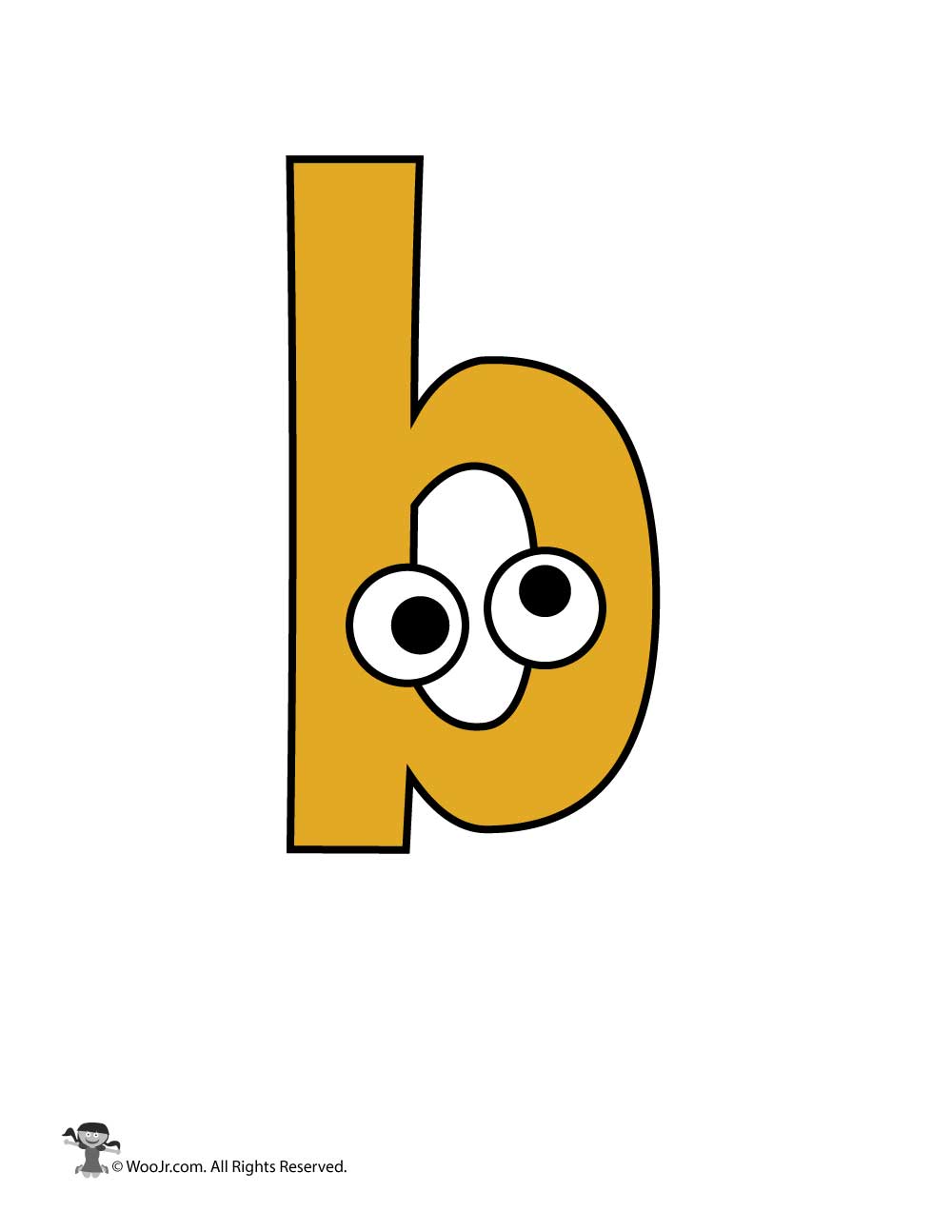 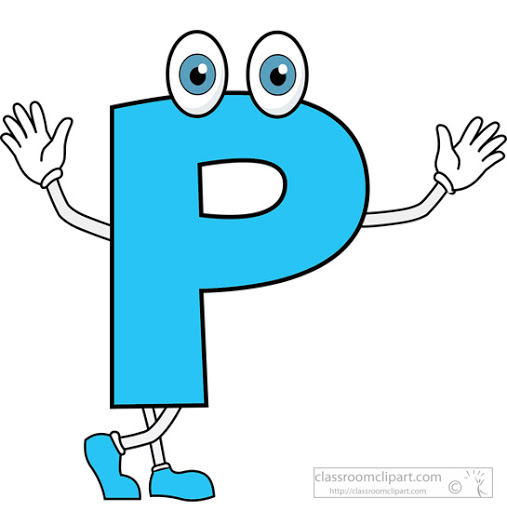 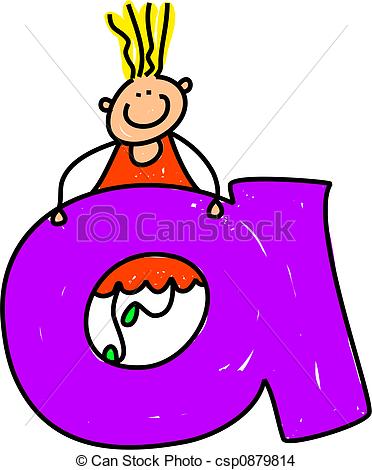 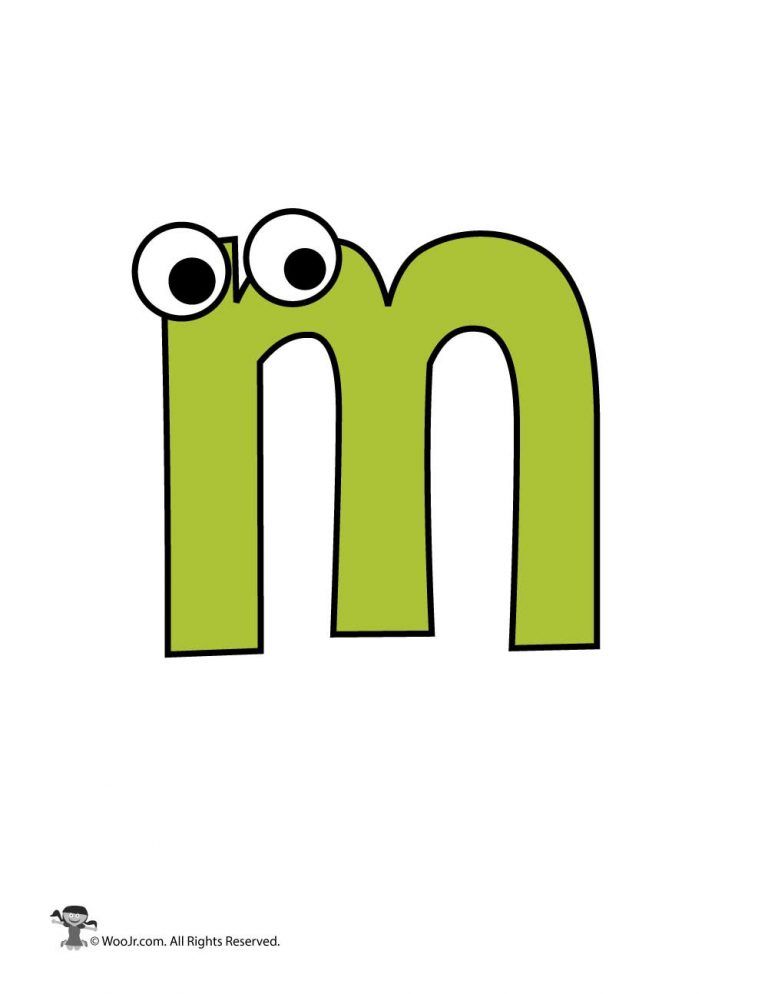 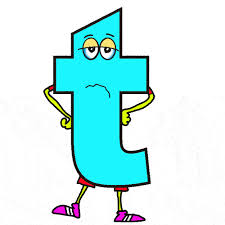 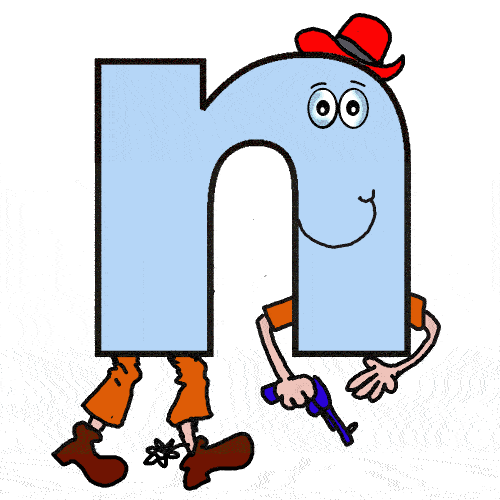 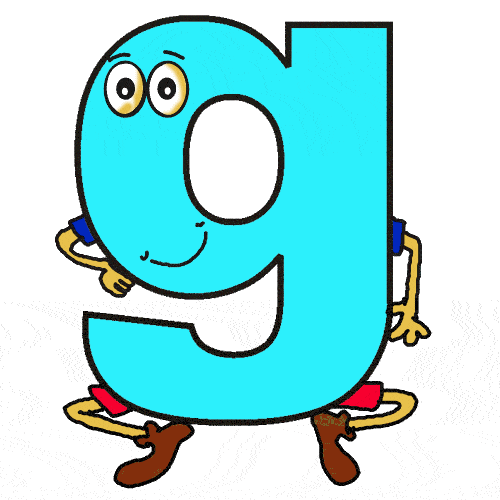 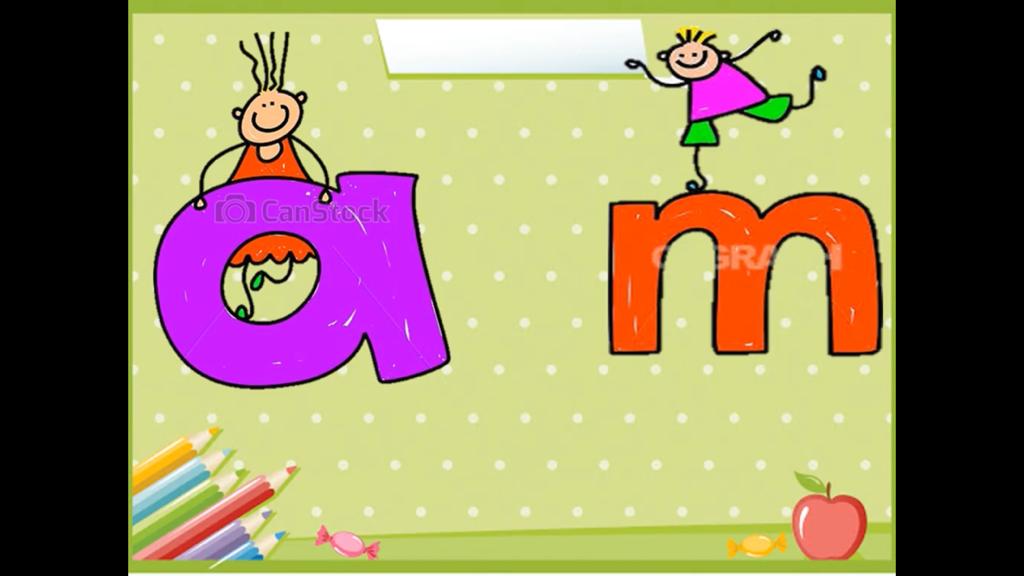 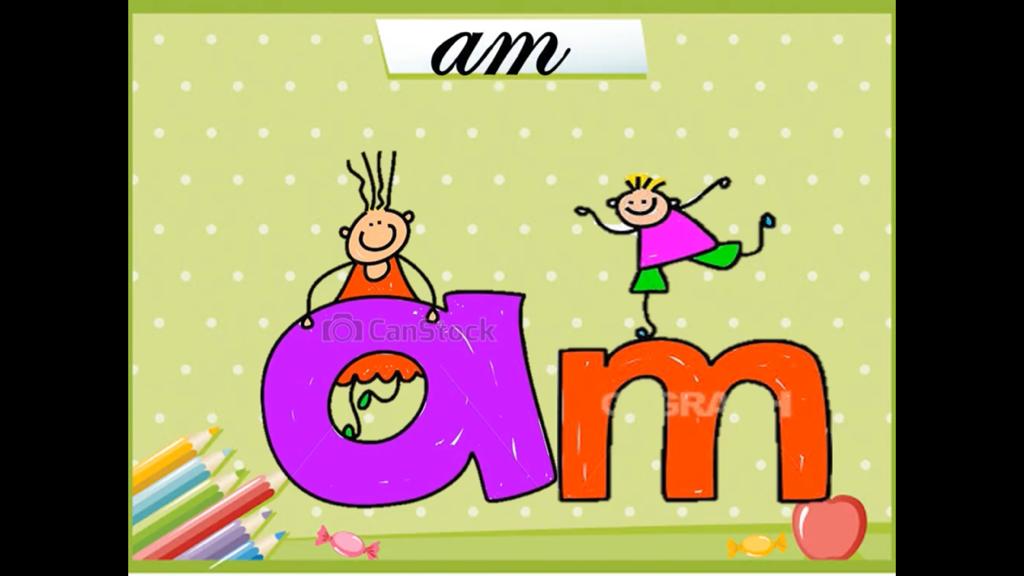 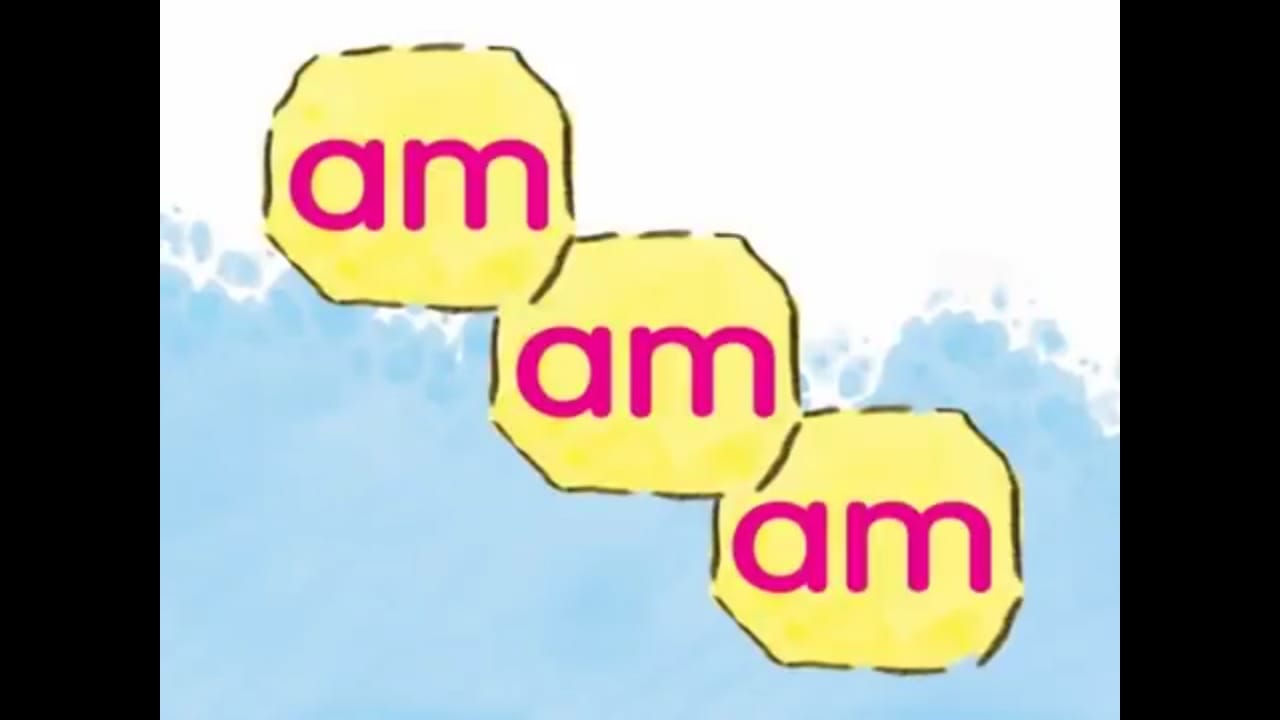 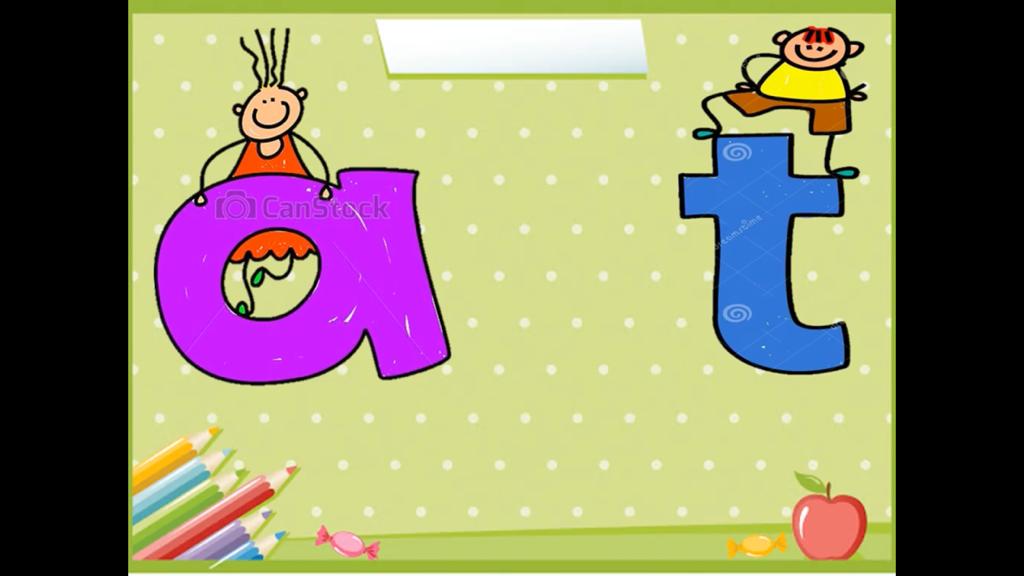 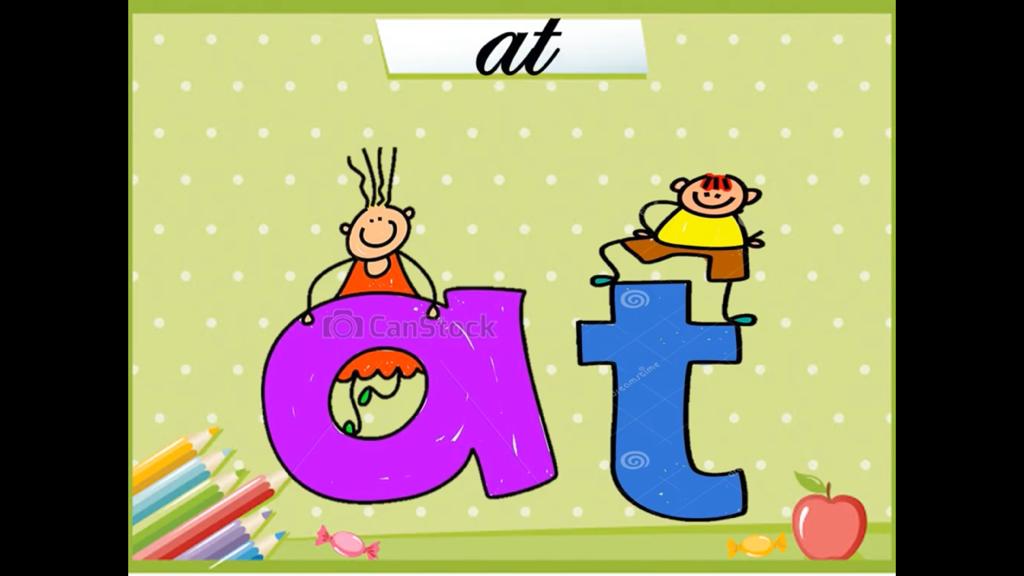 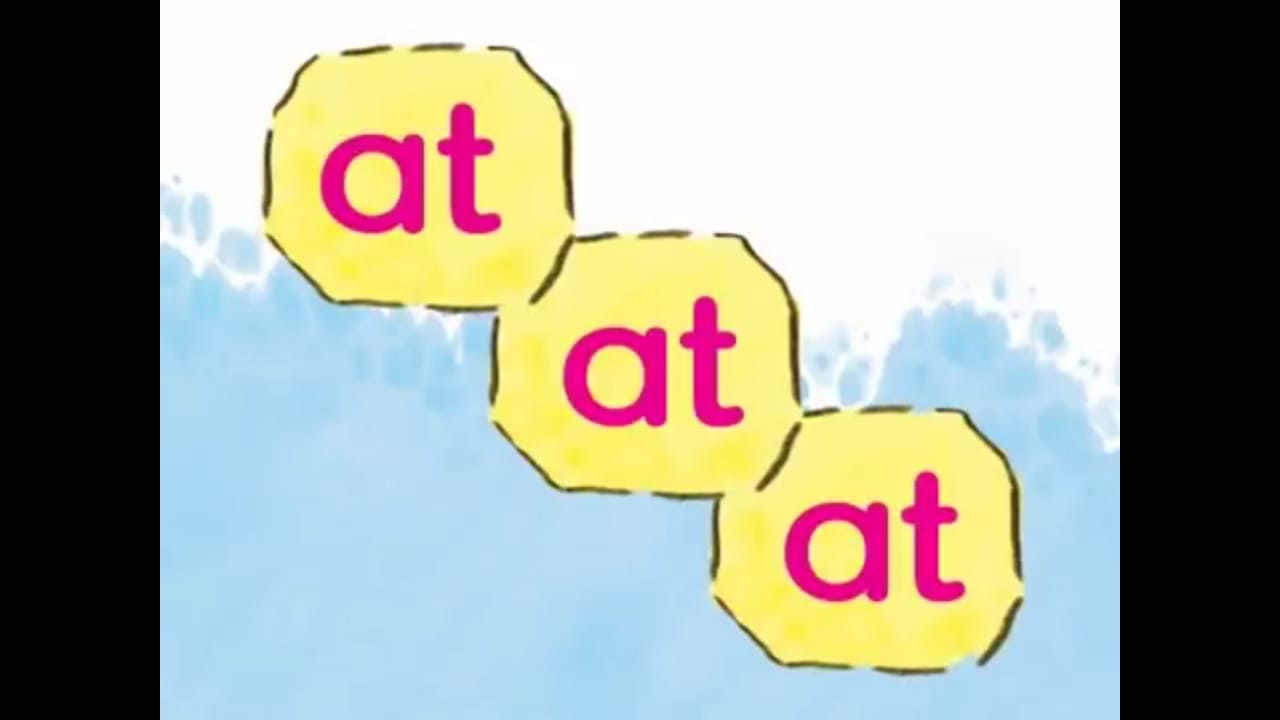 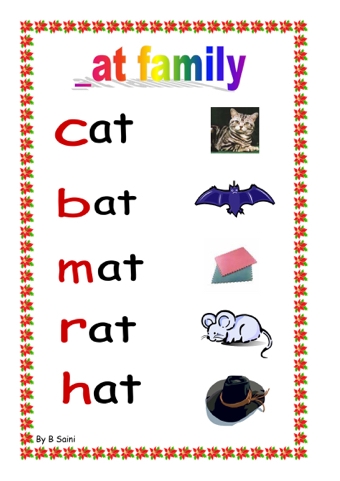 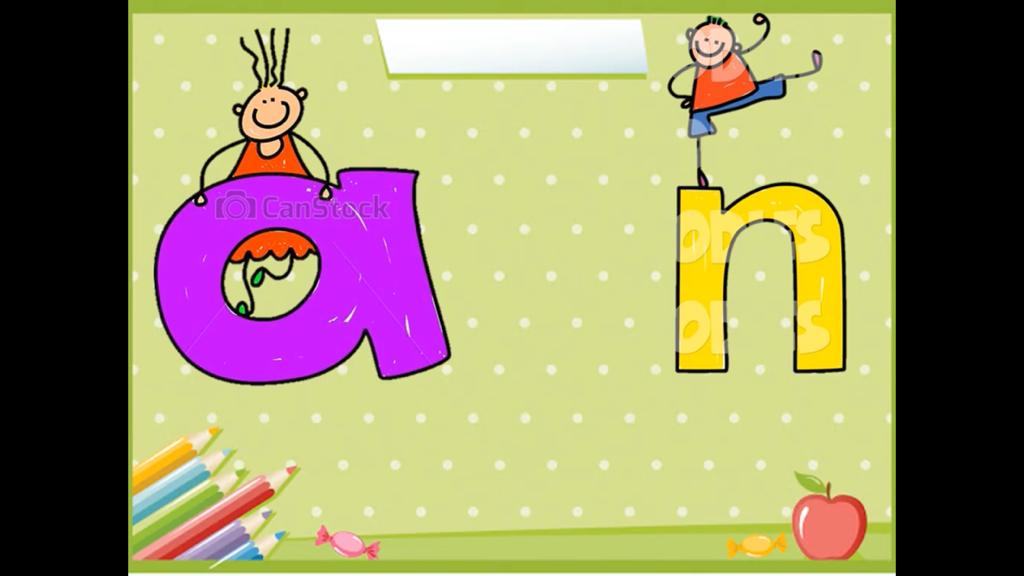 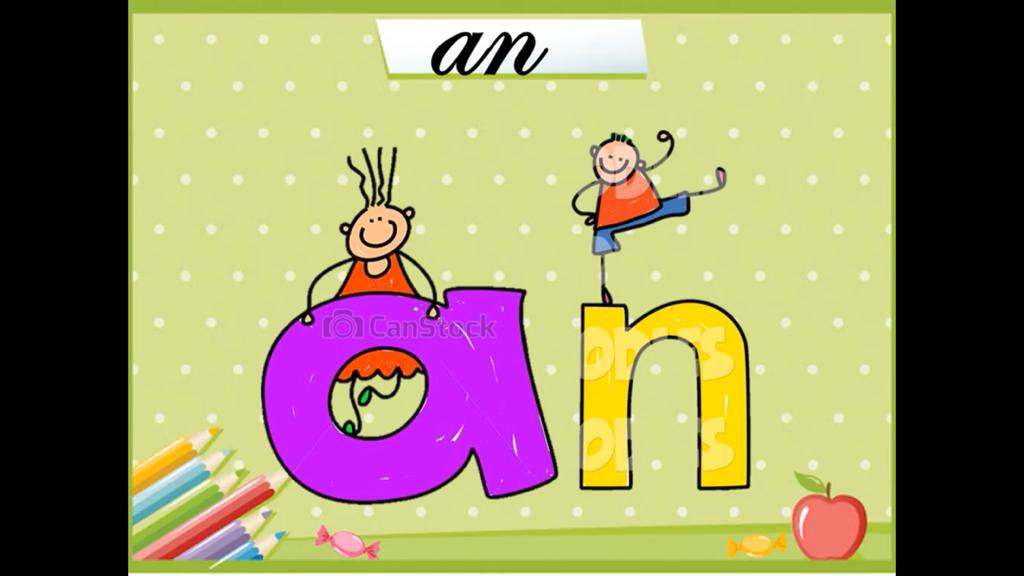 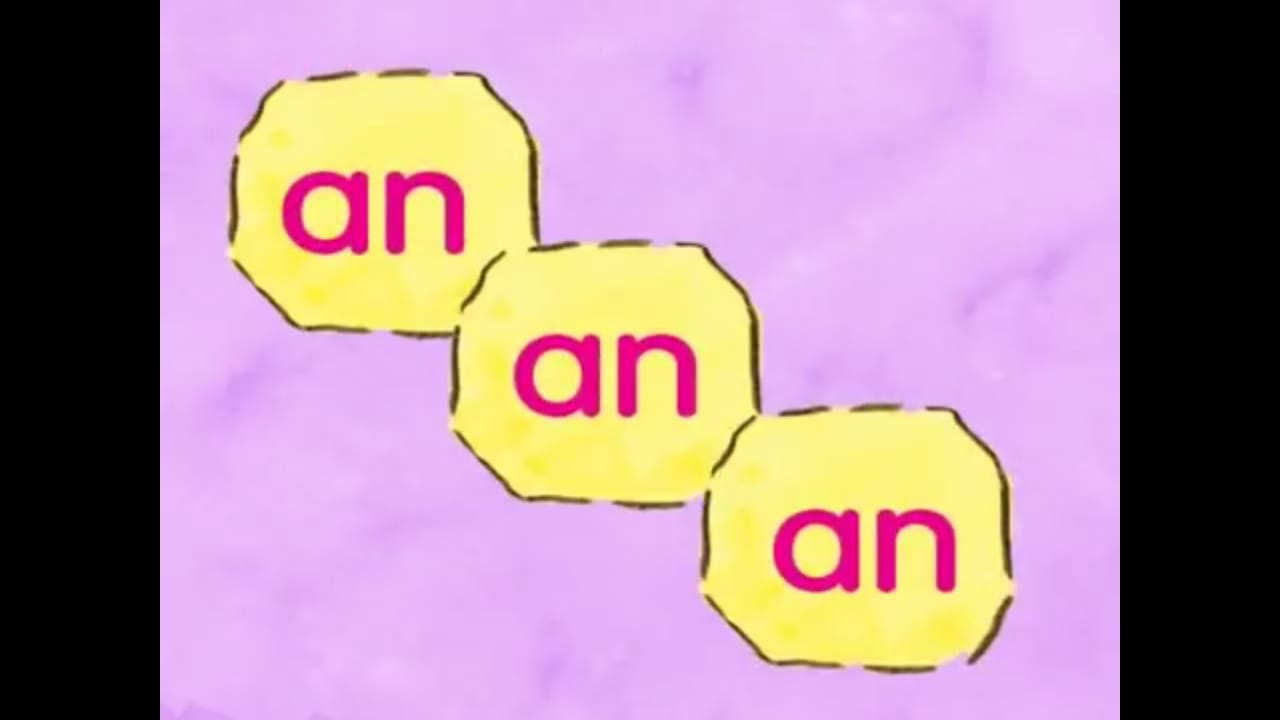 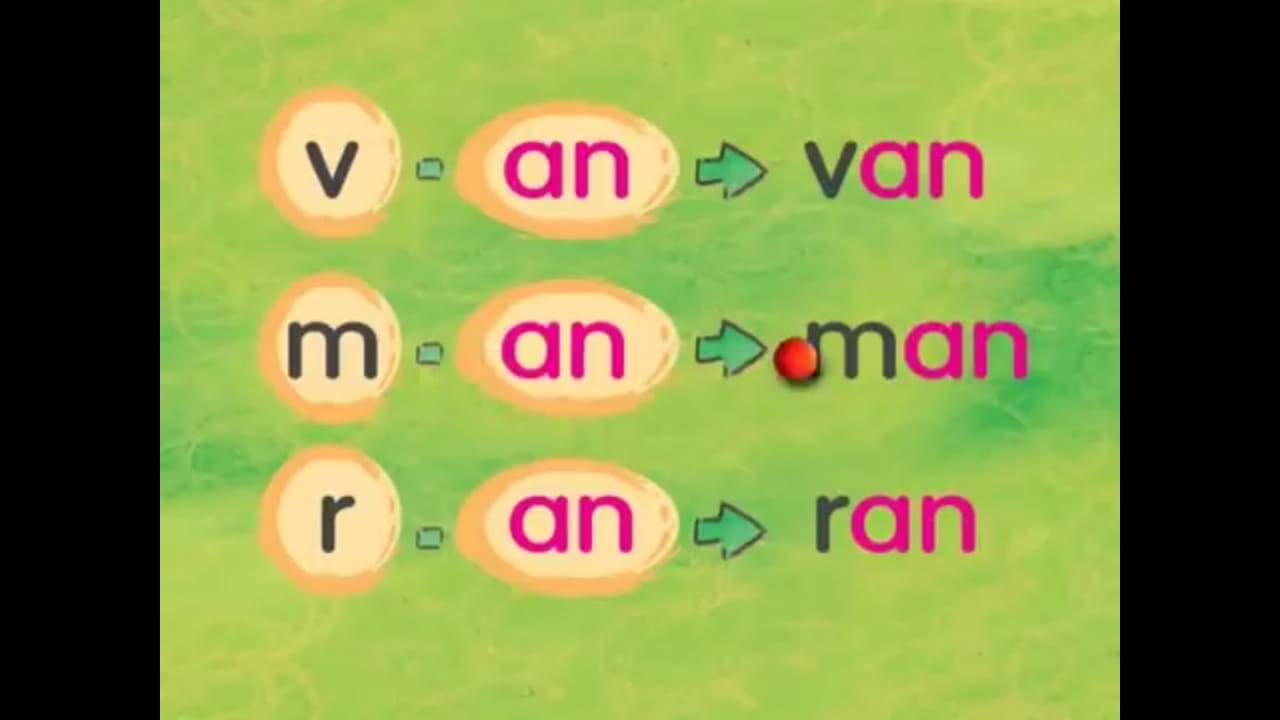 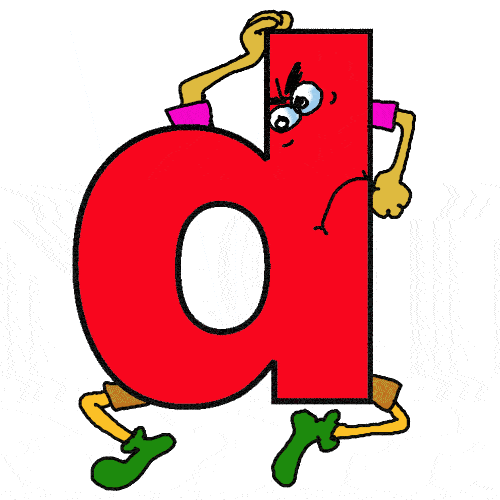 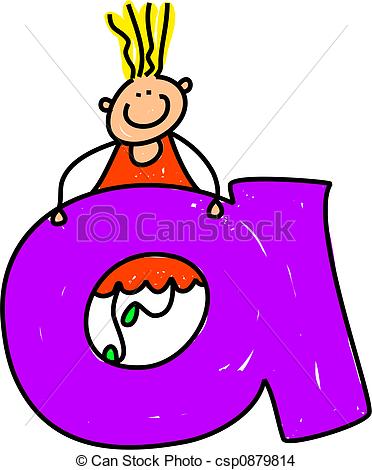 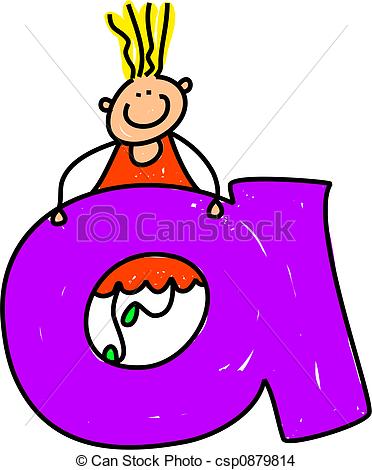 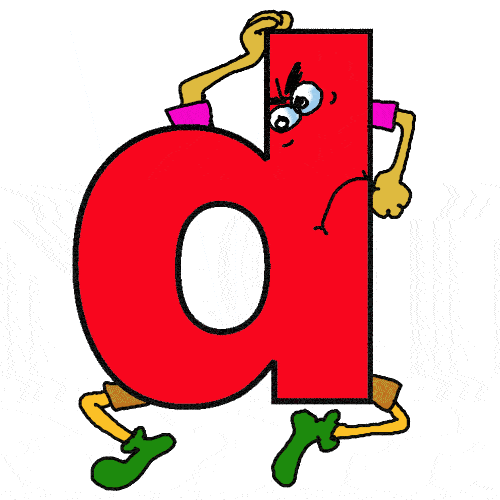 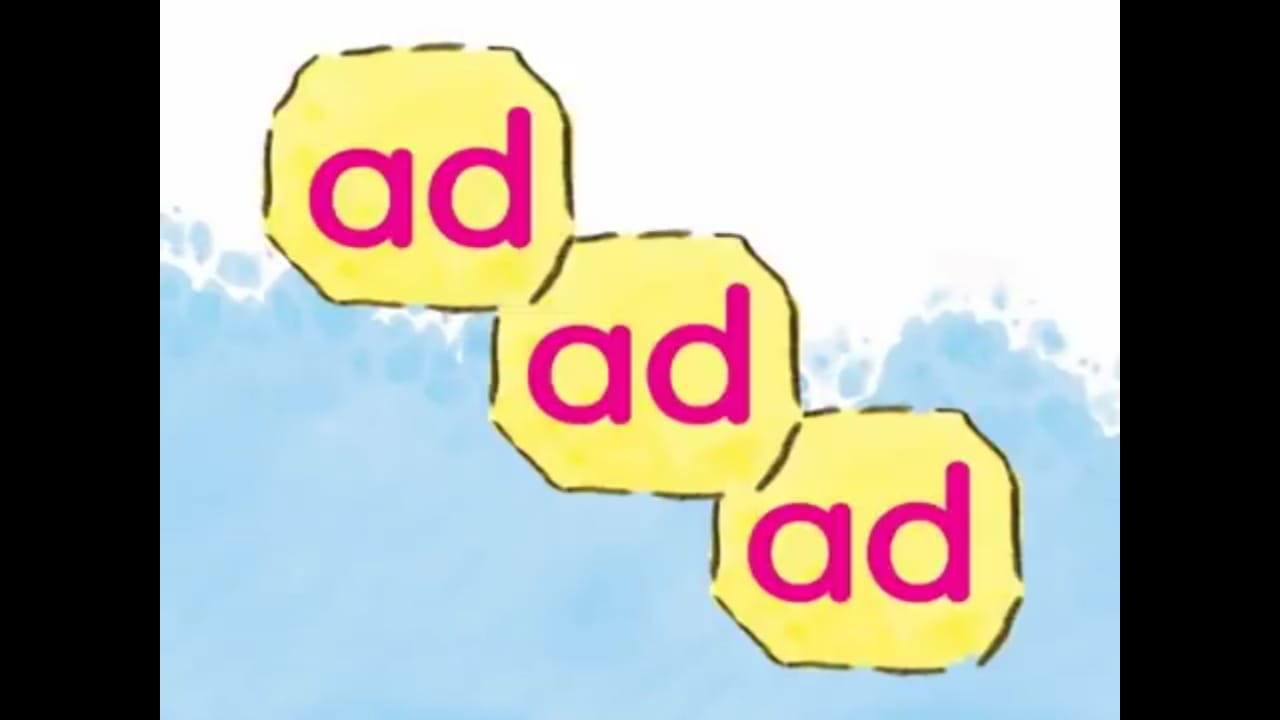 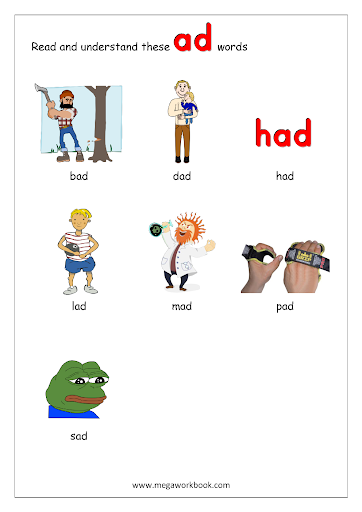 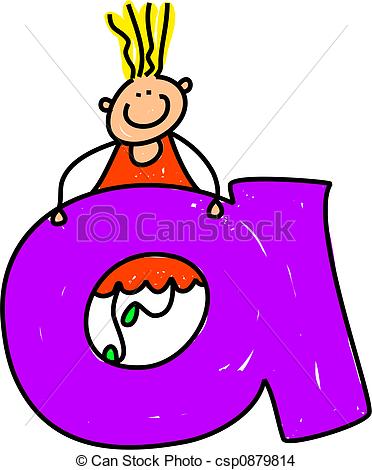 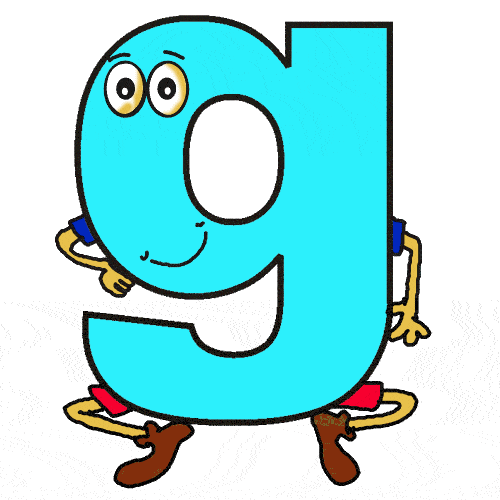 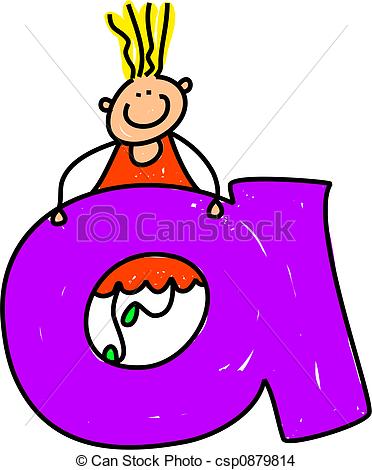 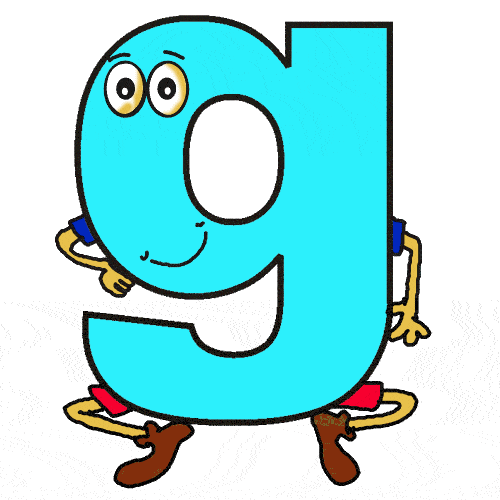 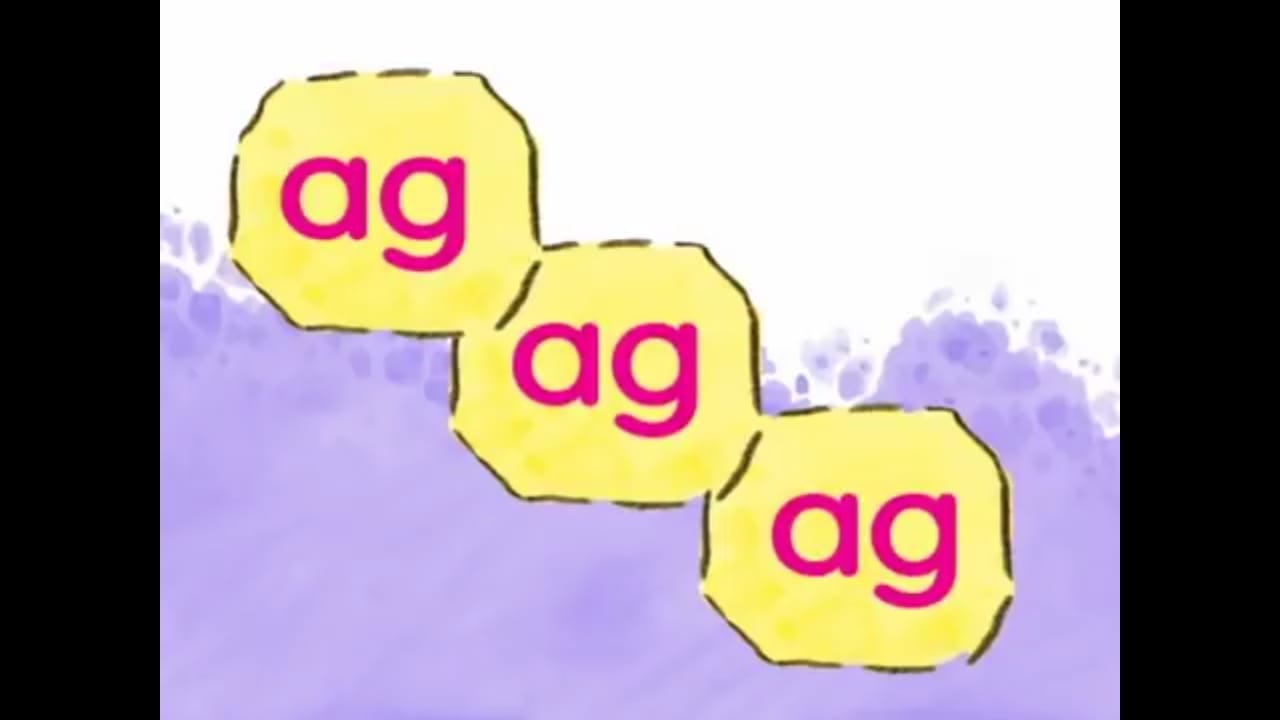 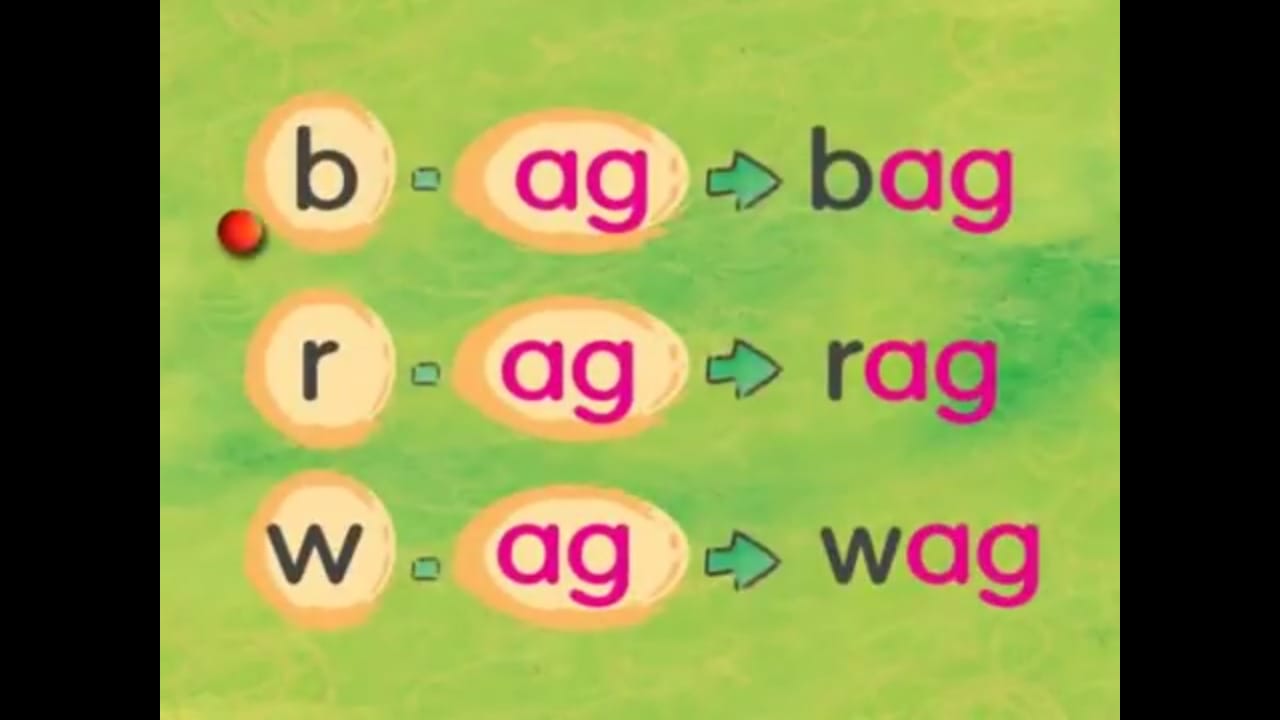 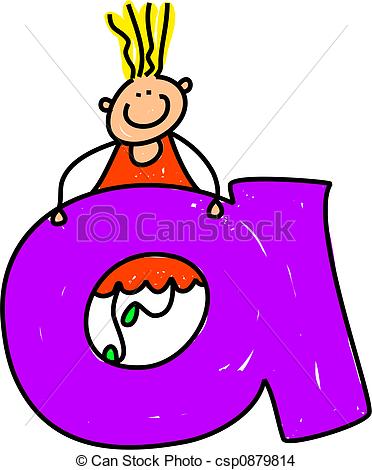 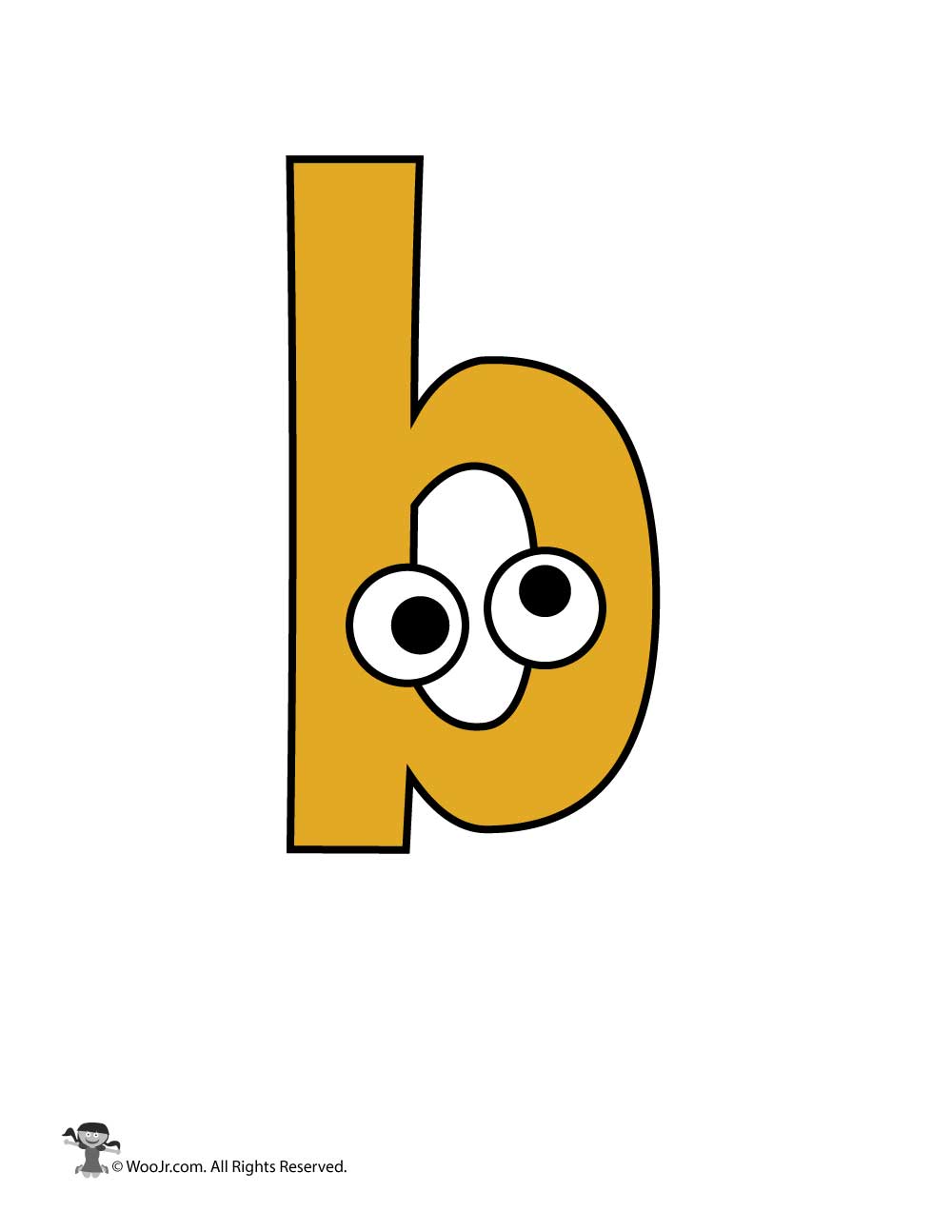 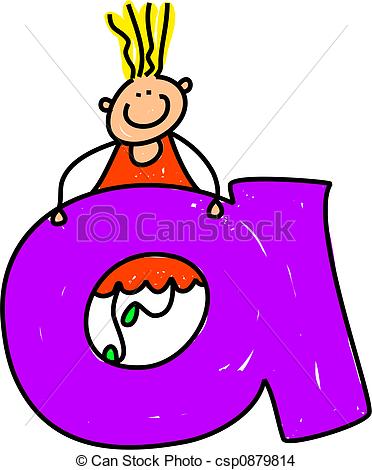 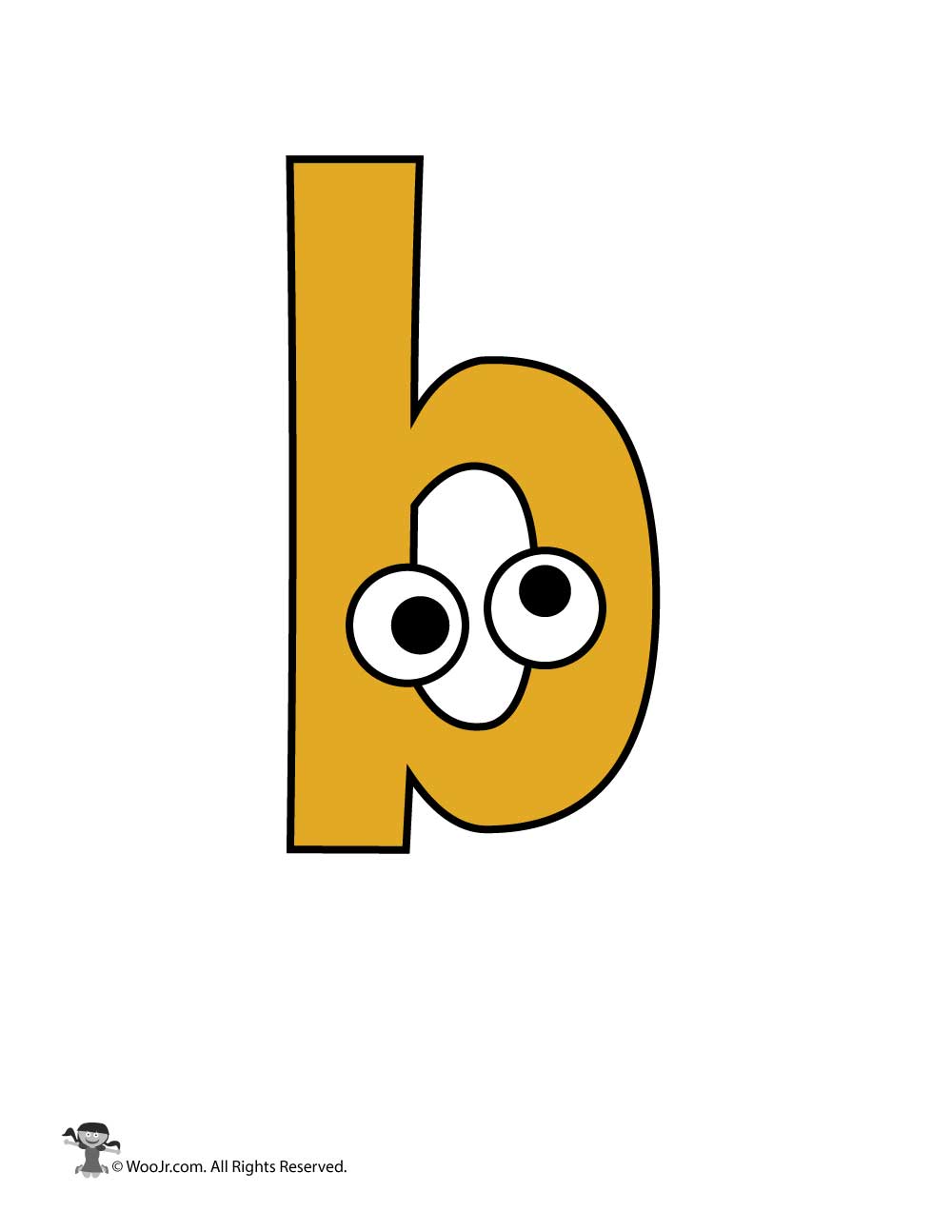 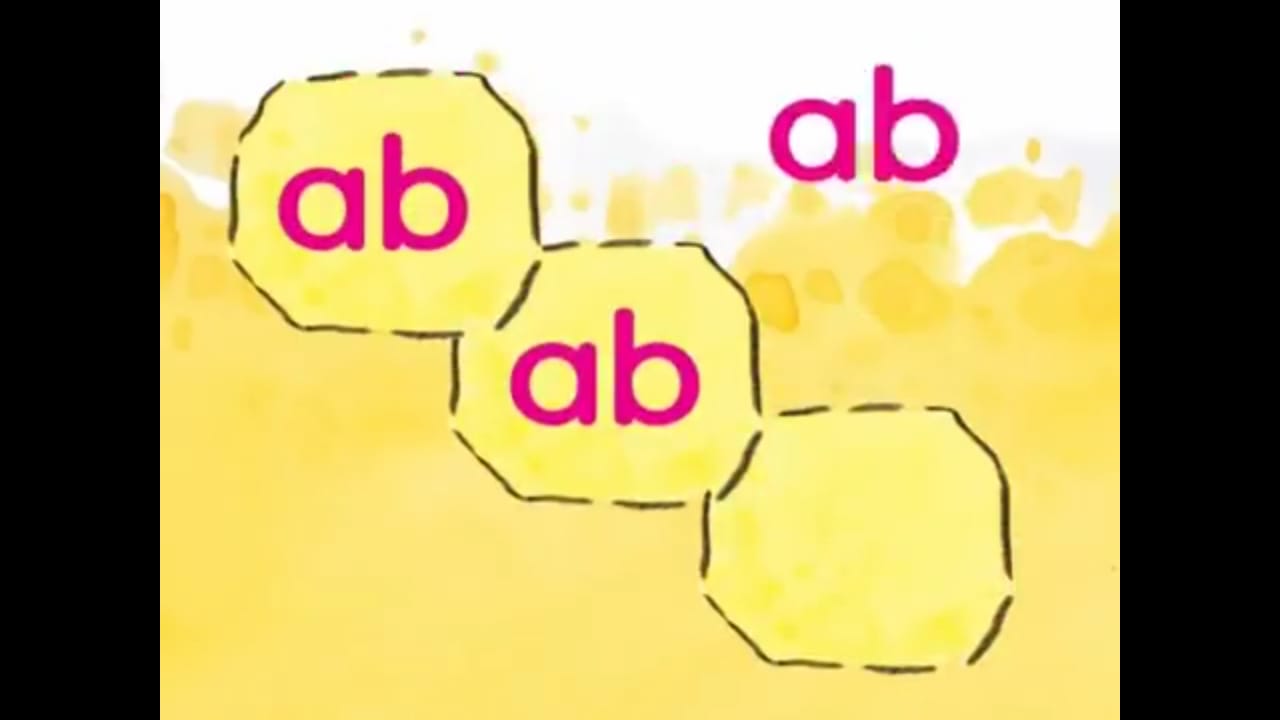 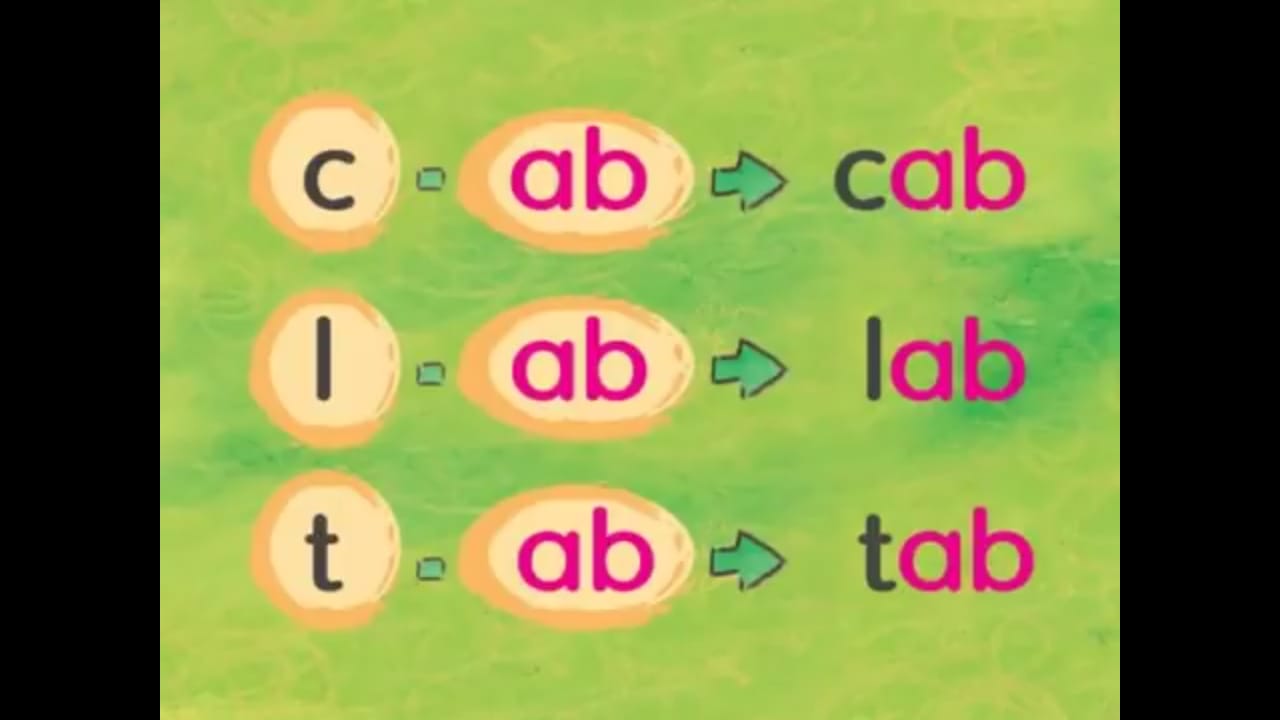 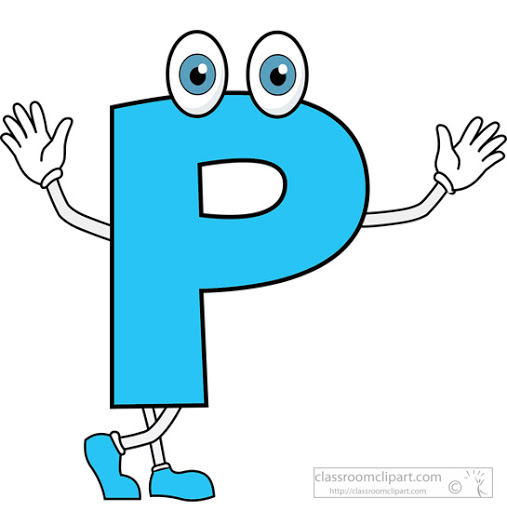 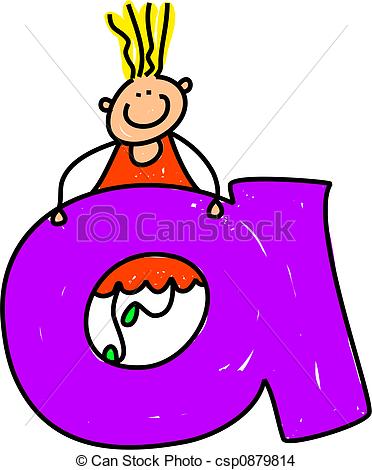 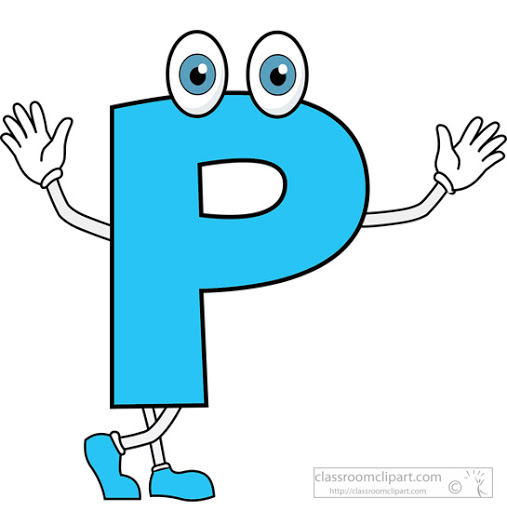 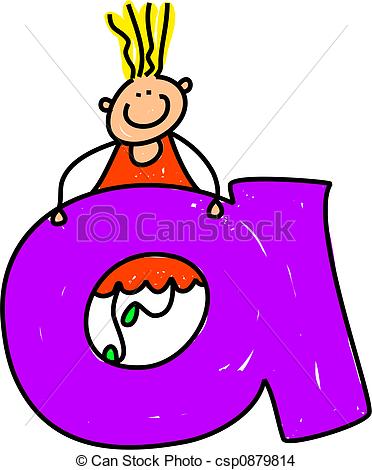 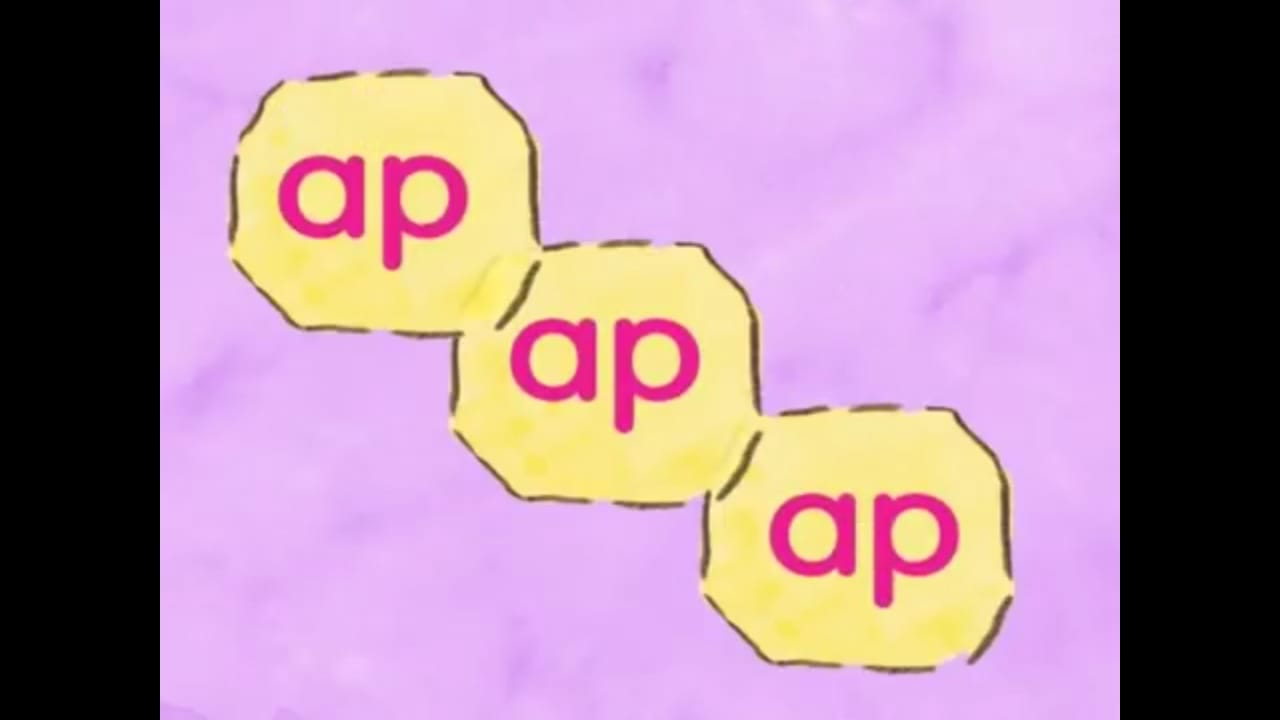 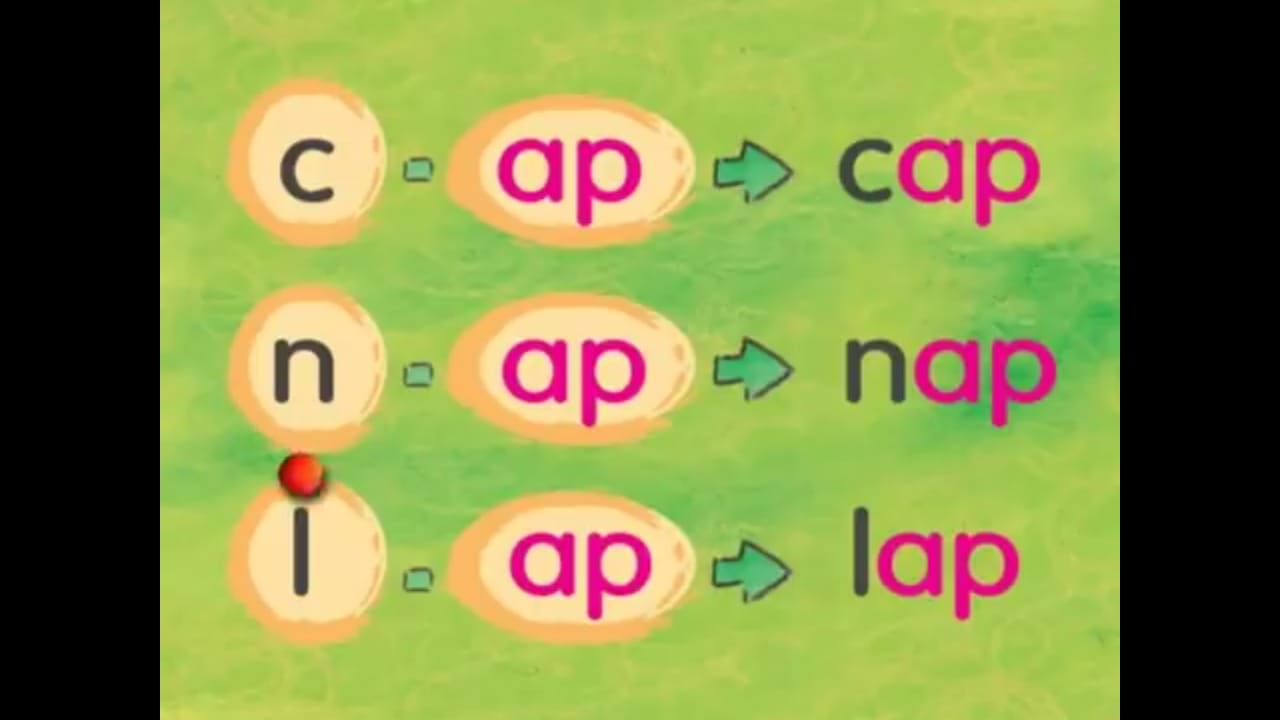 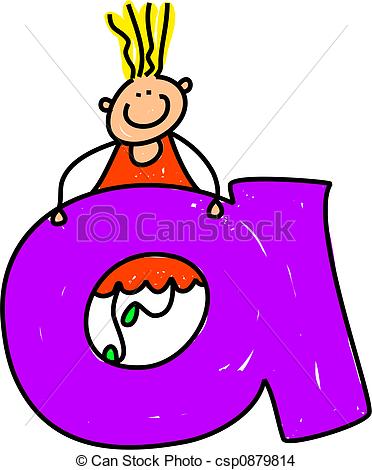 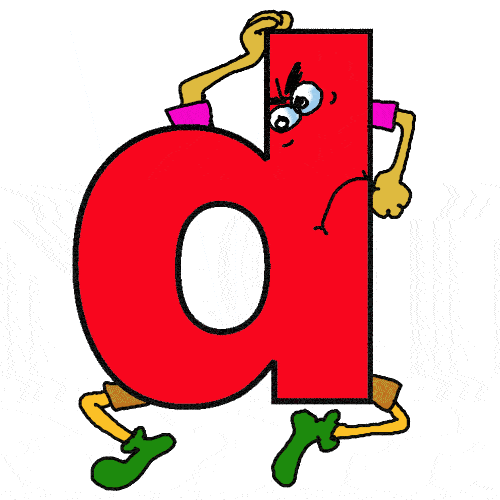 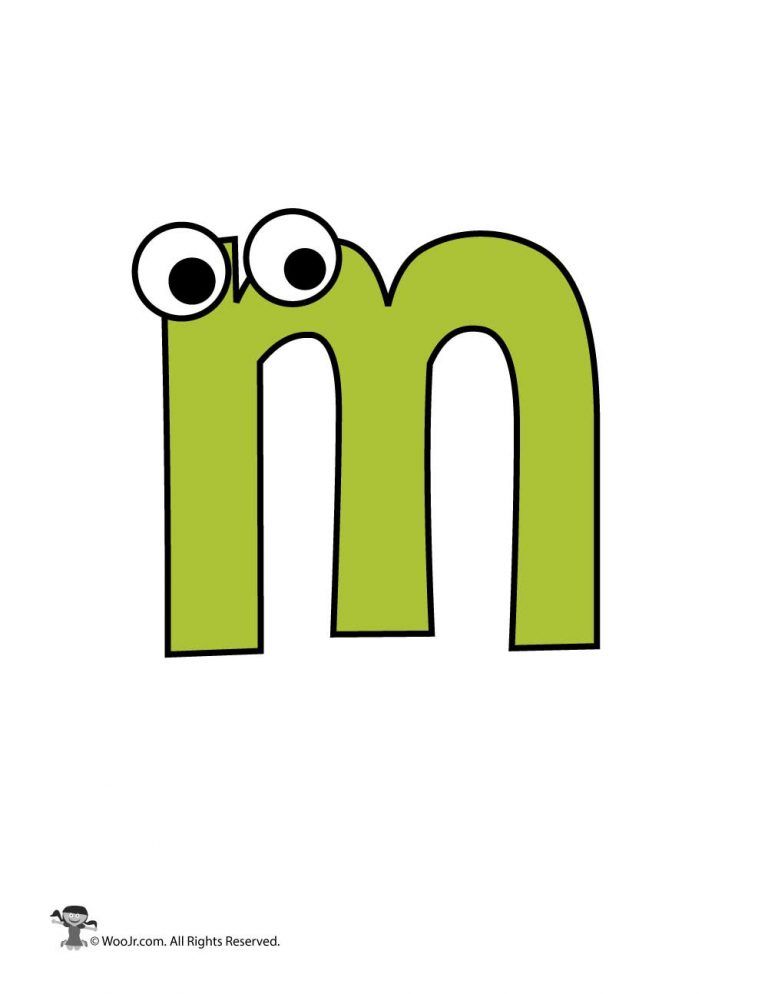 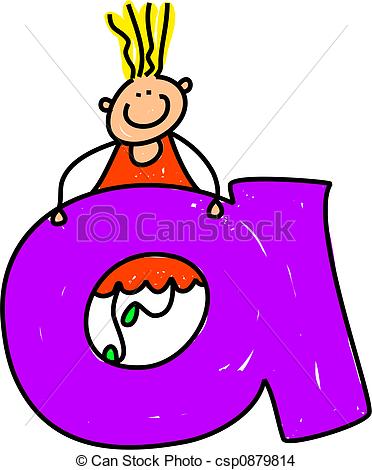 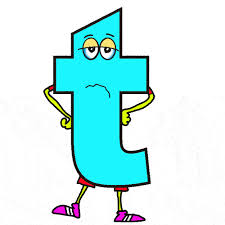 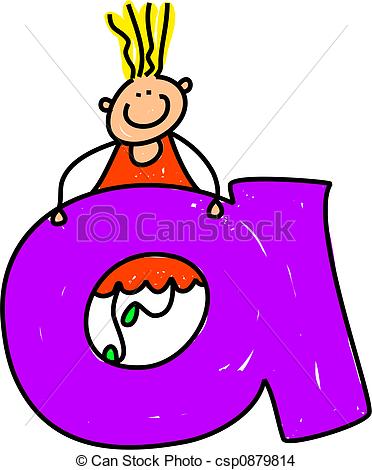 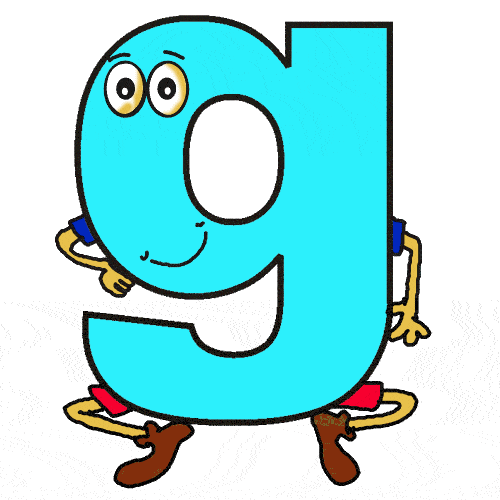 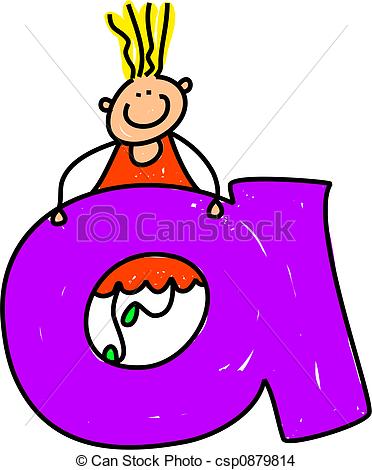 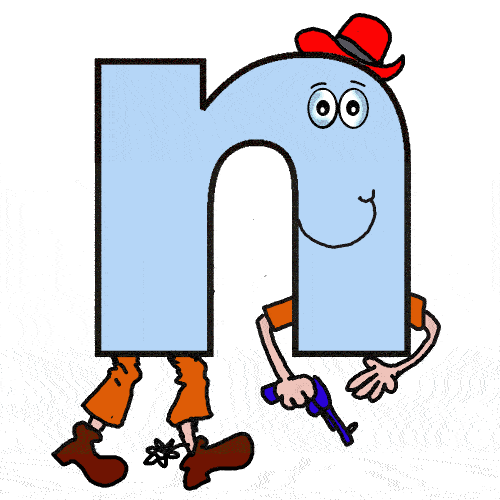 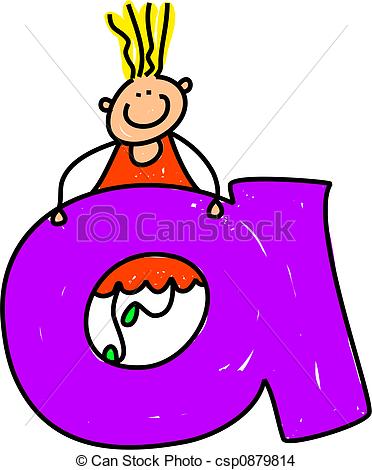 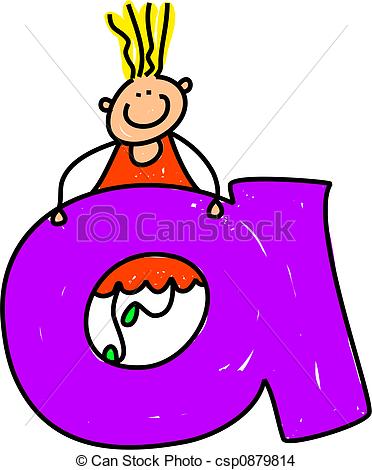 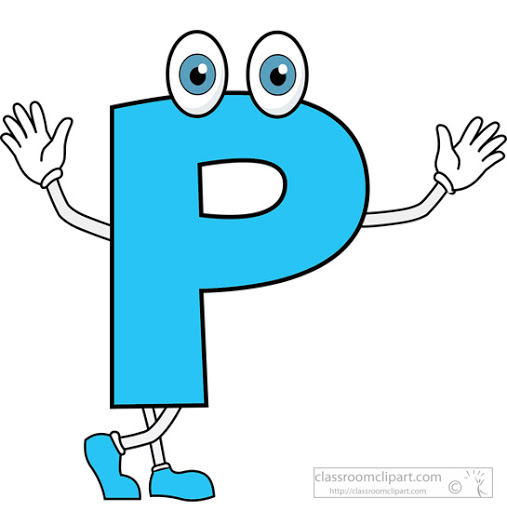